Session Photo-Z à DESC fév/2019
LSST-DESC Photo-Z + WL
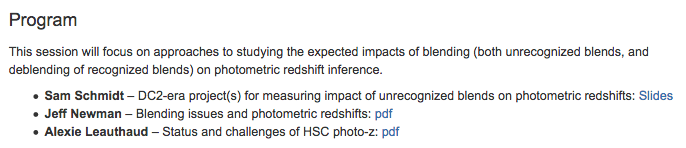 LSST-DESC Photo-Z
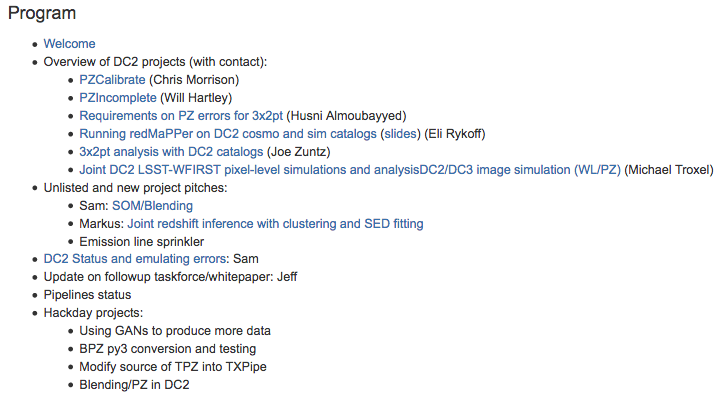 DC2 status update (Sam Schmidt)
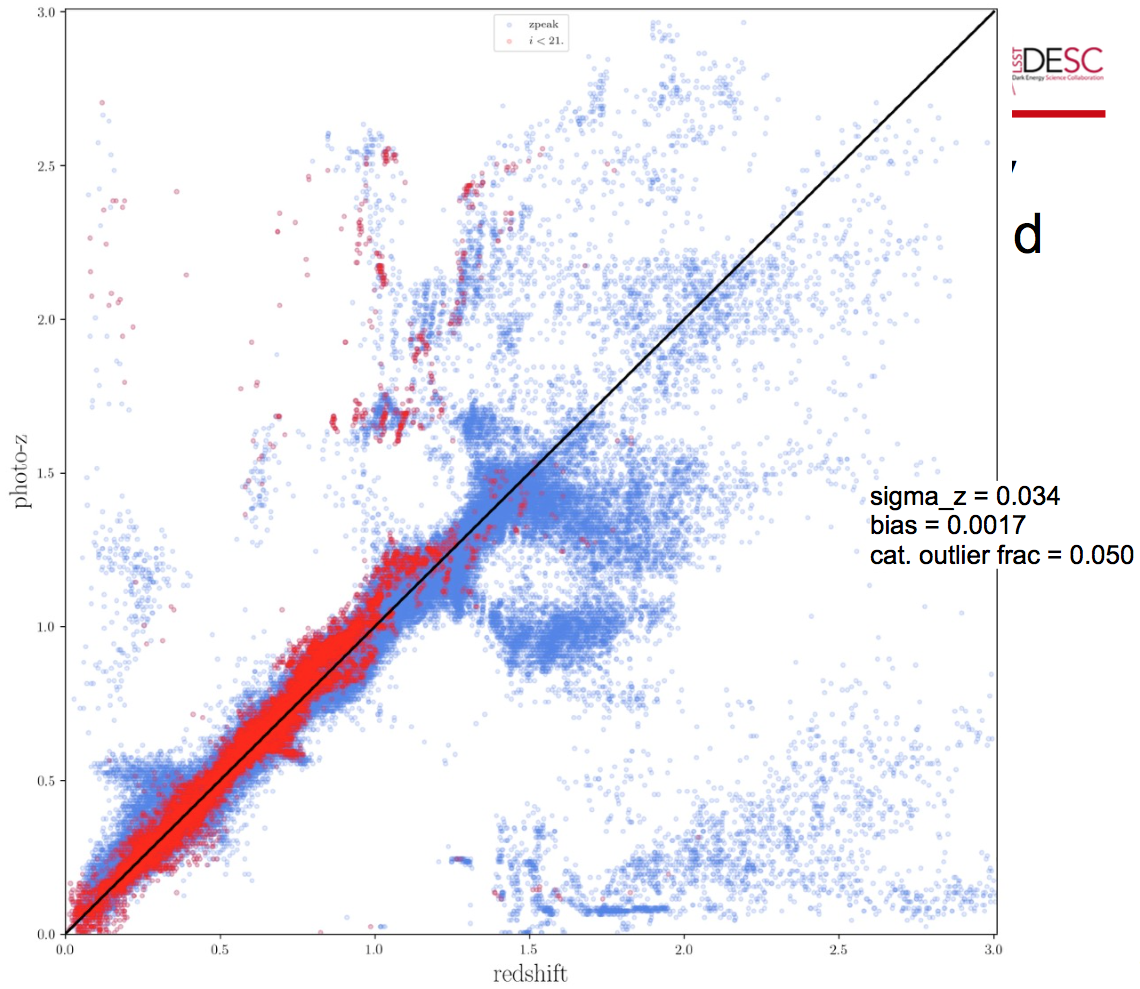 Tests préliminaires 

Extinction par la poussière -> Meilleure couverture de l’espace des couleurs par les SEDs (229 templates)
Photo-z’s et blending
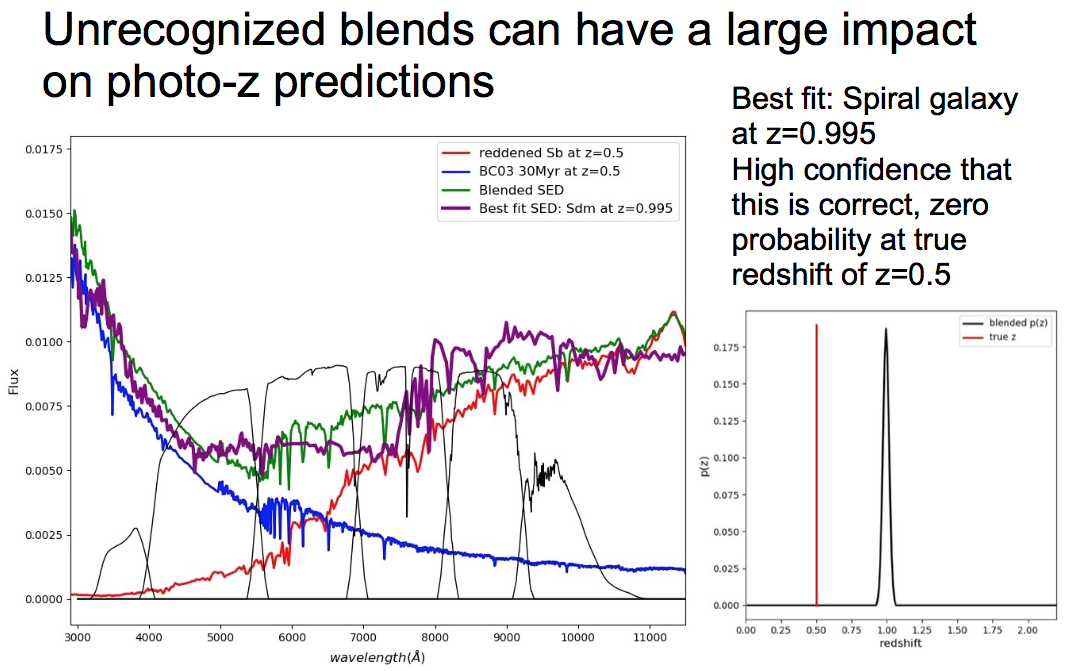 Leçons de HSC: Alexie Leauthaud
Blending
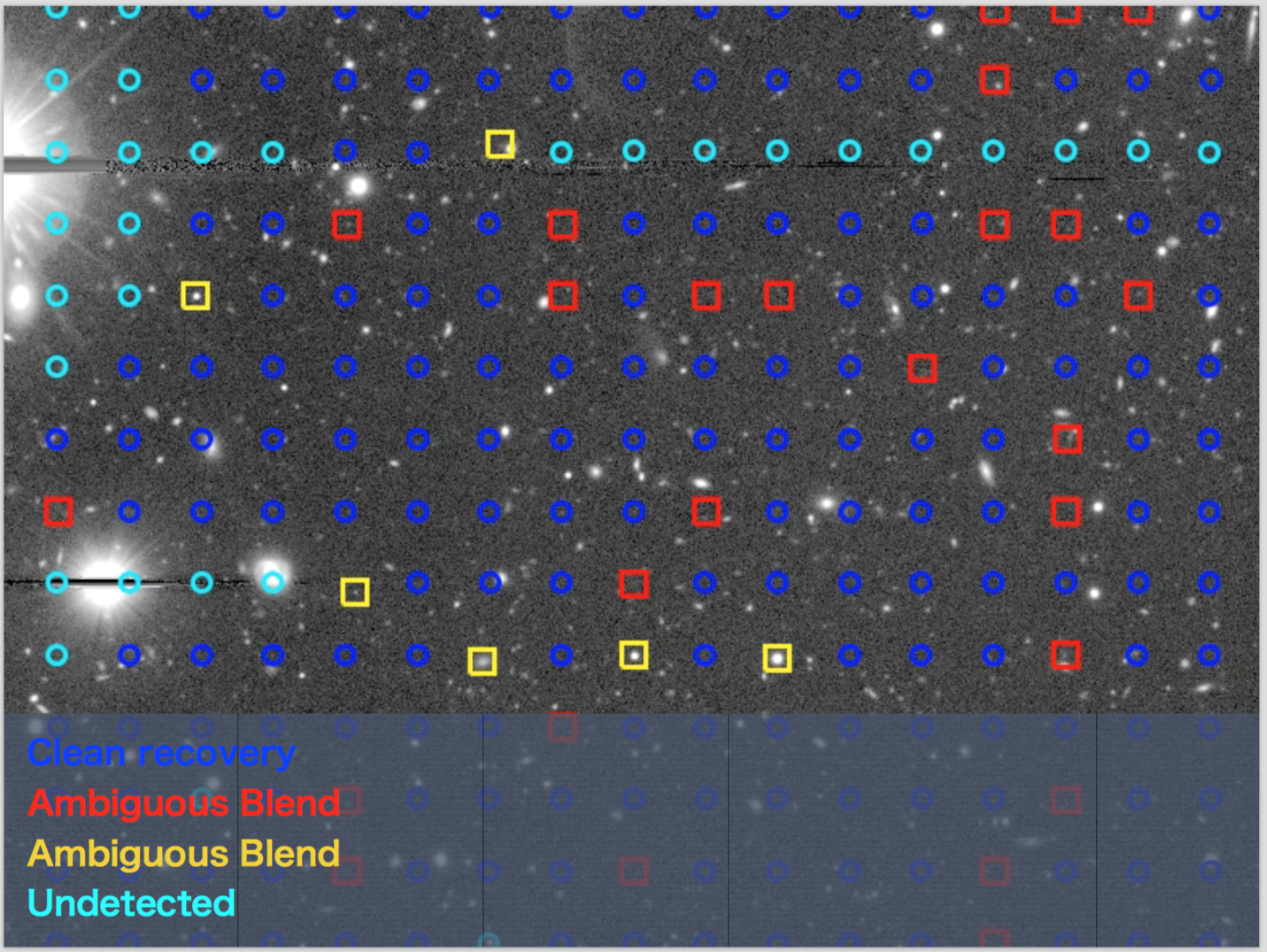